Ukuran Penyebaran Data
Jangkauan/Range
R = X maks- X min
Keterangan :
R = Range/jangkauan
X maks = data terbesar
X min   = data terkecil 

Data Tunggal
Contohnya tentukan range dari data 15, 20, 25 , 35, 40, 43, 50!Data terbesarnya = 50data terkecilnya = 15
Range = 50 – 15 = 35

Data Kelompok
Range = nilai tengah kelas terakhir – nilai tengah kelas pertama
Range = tepi atas kelas terakhir – tepi bawah kelas pertama.
Contoh Soal Range Data Kelompok
!
Cara pertamaNilai tengah kelas pertama = (30+34)/2 = 32Nilai tengah kelas terakhir = (60+64)/2 = 62Maka Range = 62 – 32 = 30

Cara keduaTepi bawah kelas pertama = 30 – 0,5 = 29,5Tepi atas kelas terakhir = 64 + 0,5 = 64,5Maka Range = 64,5 – 29,5 = 35
Simpangan Rata-Rata
Data Tunggal
Keterangan :xi = data ke ix = rata ratan = banyaknya data
Contoh: carilah rata rata simpangan data 6, 4, 8, 10, 11, 10, 7!Rata rata:x = (6+4+8+10+11+10+7) / 7 = 8Jadi simpangan rata ratanya adalah
SR = 1/7 . (|6-8| +  |4-8| + |8-8| + |10-8| + |11-8| + |10-8| + |7-8| ) = 1/7 (2+4+0+2+3+2+1) = 2

Data Kelompok
Keterangan:xi = data ke ix = rata ratafi = frekuensi data ke in = banyaknya data
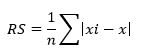 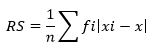 Contoh Simpangan Rata-Rata Data Tunggal
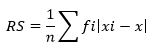 Rata rata = 140 / 25 = 5,6
Simpangan rata-rata:RS = 1/25 (19,2) = 0,77
Contoh Simpangan Rata-Rata Data Berkelompok
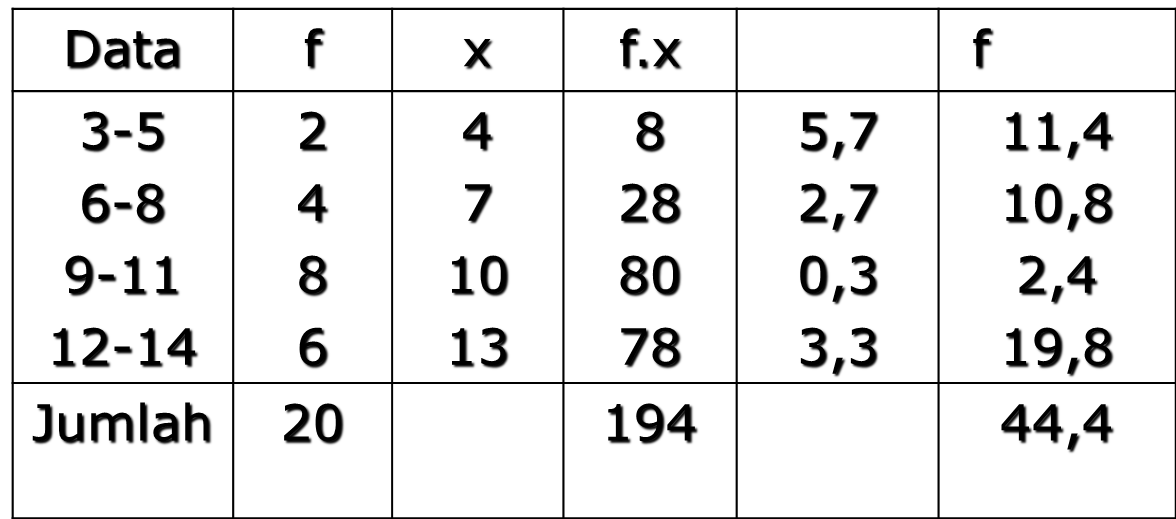 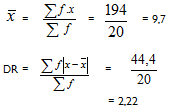 Simpangan Baku/Standar Deviasi
Data Tunggal
Keterangan :s = simpangan bakuxi = data yang ke ix = rata ratan = banyaknya data
Contoh: carilah rata rata simpangan data 6, 4, 8, 10, 11, 10, 7!Rata rata= (6+4+8+10+11+10+7) / 7 = 8Jadi simpangan bakunya adalah





Data Kelompok
Keterangan:xi = data ke ix = rata ratafi = frekuensi data ke in = banyaknya data
fi= frekuensi data ke i
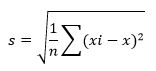 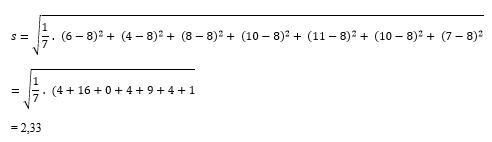 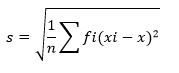 Contoh Simpangan Baku Data Tunggal
Simpangan bakunya:
Rata rata = 140 / 25 = 5,6
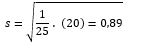 Contoh Simpangan Baku Data Berkelompok
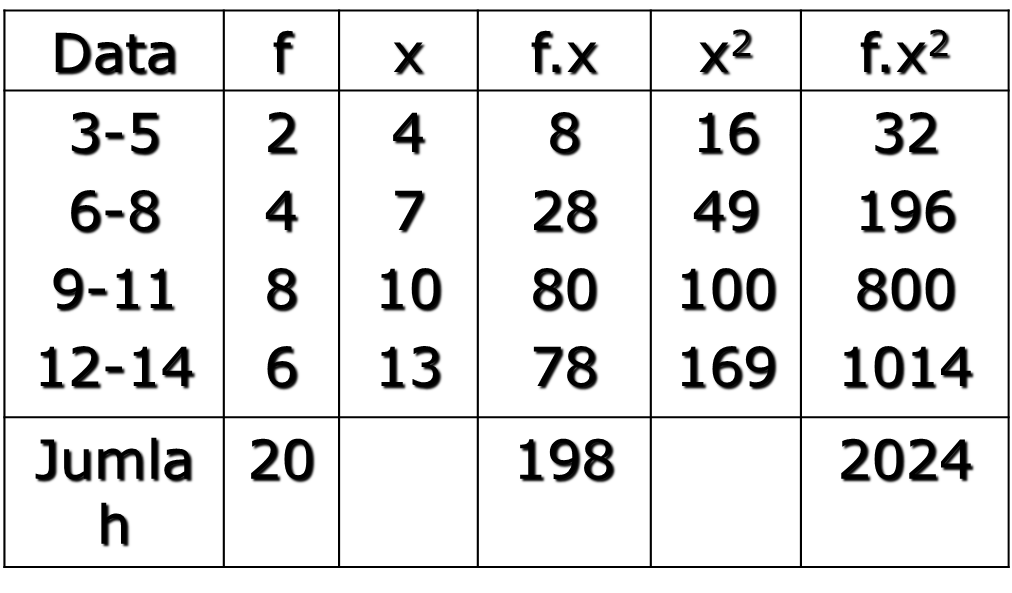 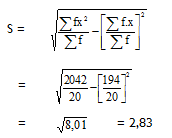 Variansi
Variansi merupakan simpangan baku yang dikuadratkan.
Contoh: carilah variansi dari 6,4,8,10,11,10,7  !
Cara menjawabnya:Karena tadi di atas sudah dicari simpangan bakunya yaitus= 2,33maka, variansinya tinggal mengkuadratkannya:s2 = 2,332 = 5,43
Jangkauan Antar Kuartil/ Hamparan(H)
Adalah selisih antara kuartil atas dengan kuartil bawah. 
H = Q3 – Q1
Jangkauan Semi Inter Kuartil/Simpangan Kuartil(Qd)
Adalah setengah dari selisih antara kuartil atas dengan kuartil bawah.
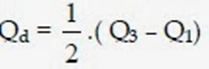 Quiz 1